Ephesians 5:15–16
15 Look carefully then how you walk, not as unwise but as wise, 16 making the best use of the time, because the days are evil.
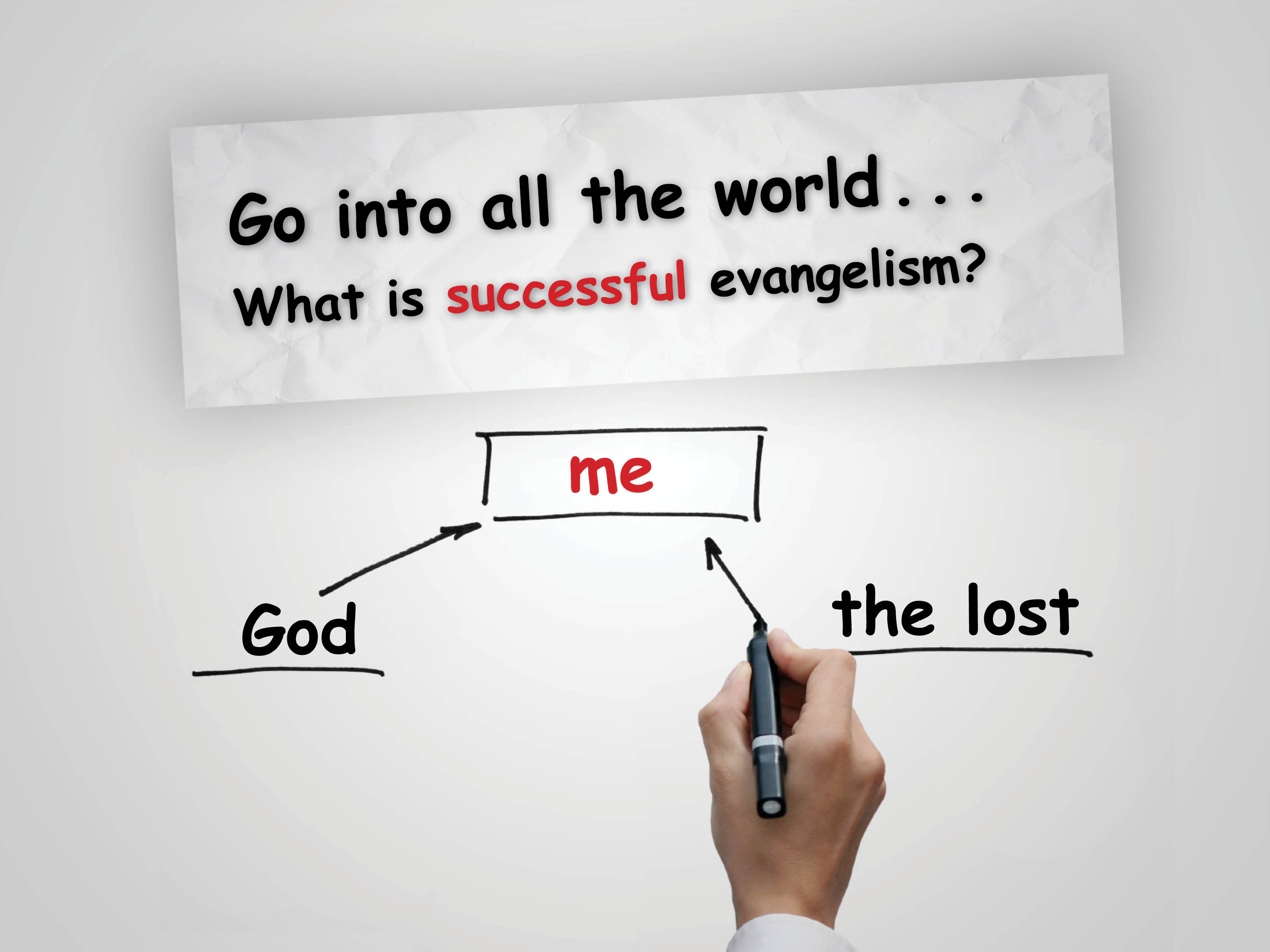 We judge evangelism by the number of baptisms.
We read Acts this way. 
Acts 2:40–41; 4:4; 8:12–13, 38; 9:18–19; 10:44–48; 16:15, 33
We fail to see the non-conversions in Acts. 
Acts 4:1–3; 7:54–60; 9:20–25; 13:44–46; 14:1–2, 19; 17:32–34
Was Jesus a failure? (Mark 10:17–22).
What is successful evangelism?
What is evangelism? 
Ephesians 4:11–12; Acts 21:8; 8:5, 12, 30–35; 2 Timothy 4:1–5; 1 Corinthians 1:17
So what is successful evangelism? 
Anytime the Gospel is shared.
Matthew 13:1–8, 18–23; 1 Corinthians 3:5–6
How can we be successful evangelists?
Pray. 
Invite to “come and see.”
Share good news. 
Teach.